A Magyar forint
Eredete:
 nevét Firenze városról nyerte
latin neve florentinus
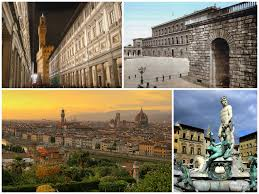 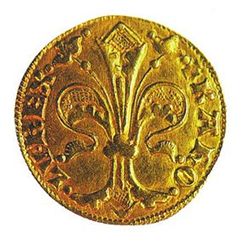 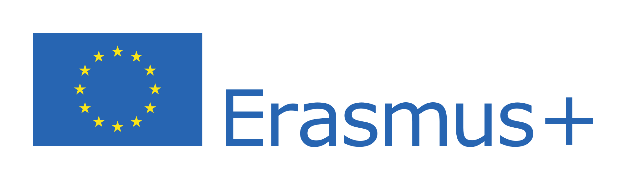 Tóth Nikolett
Magyar aranyforint 1325-1553
Károly Róbert
Aranyvaluta
  Keresztelő Szent János
Karolus rex körirat
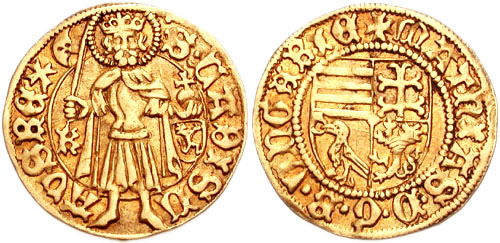 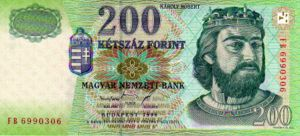 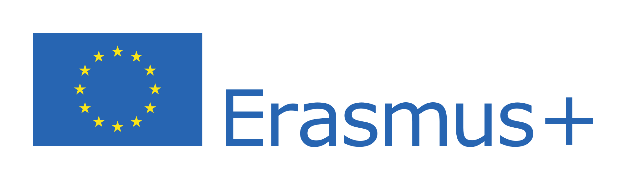 Tóth Nikolett
Ezüstalapú forint, 1750-1892
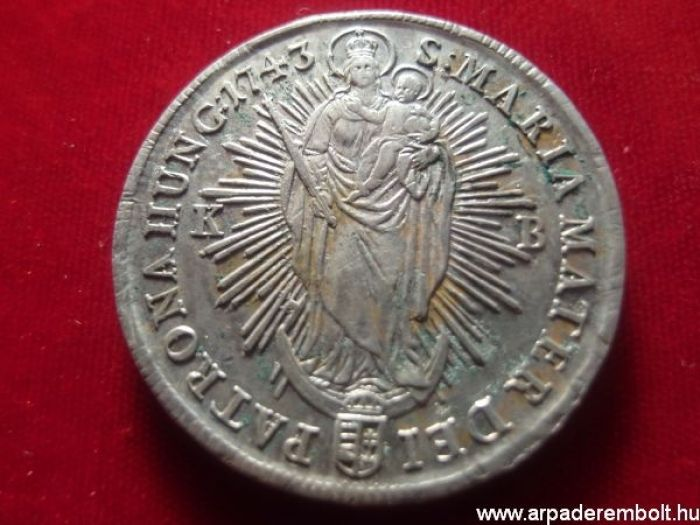 Két fő típusa:
konvenciós forint
osztrák-értékű forint
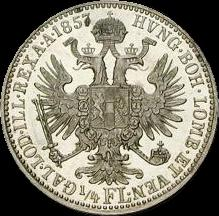 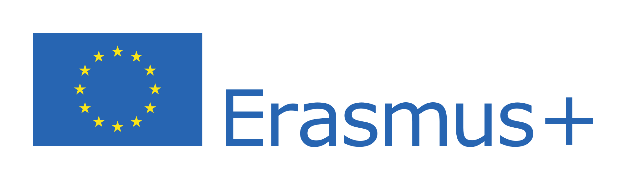 Tóth Nikolett
A mai magyar forint
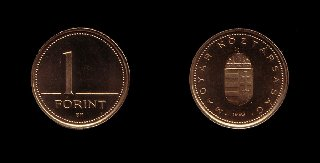 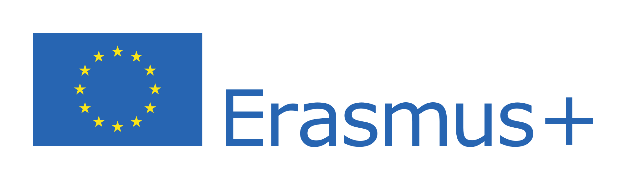 Tóth Nikolett
EURÓ
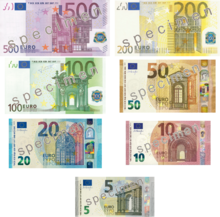 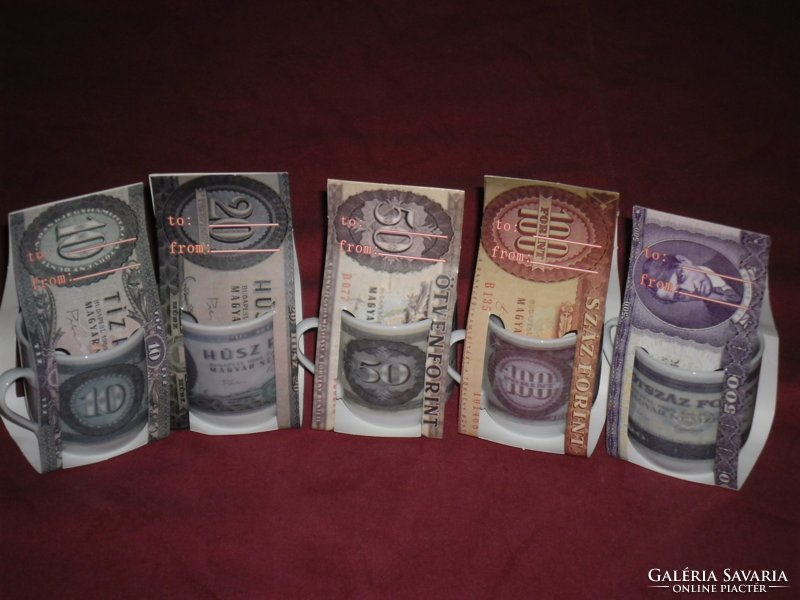 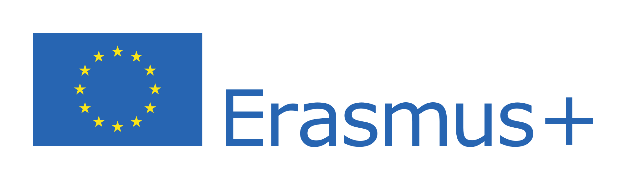 Tóth Nikolett
Köszönöm  a figyelmet!
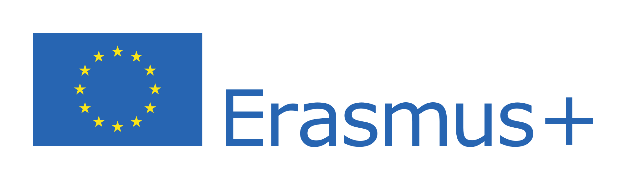 Tóth Nikolett